TIC MEETING COMMUNICATIONS
Klaus Dehmelt
Technical and Integration Council Meeting
June-05-2023
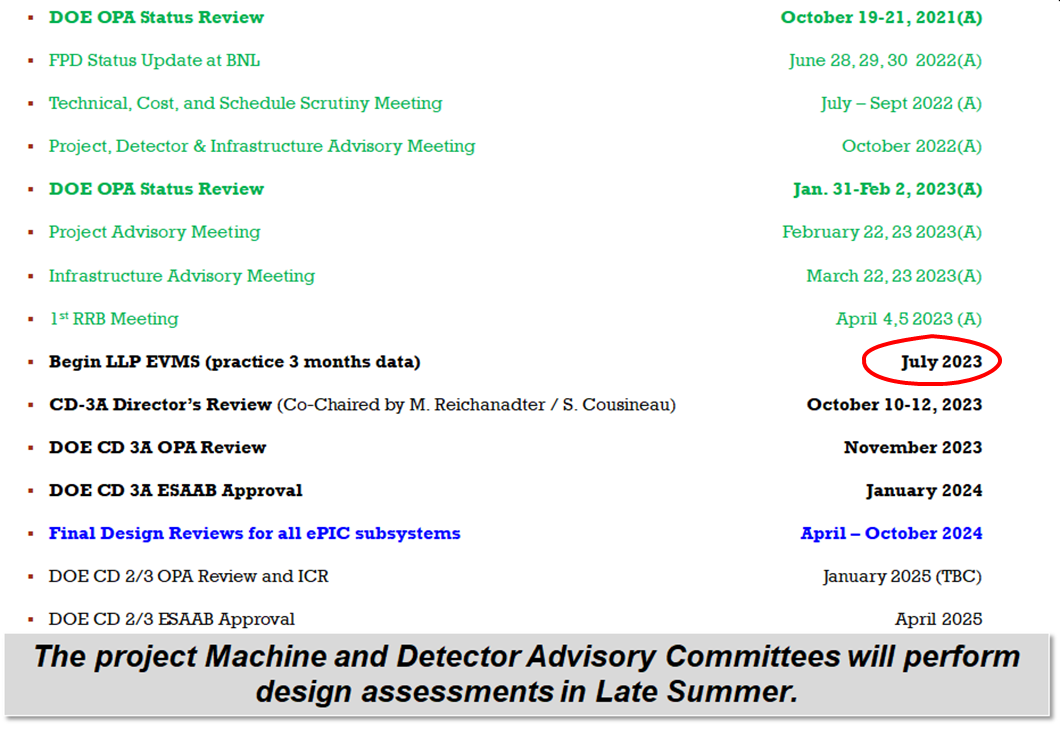 ‹#›
Need to get DSC efforts  into WBS structure
K. Dehmelt
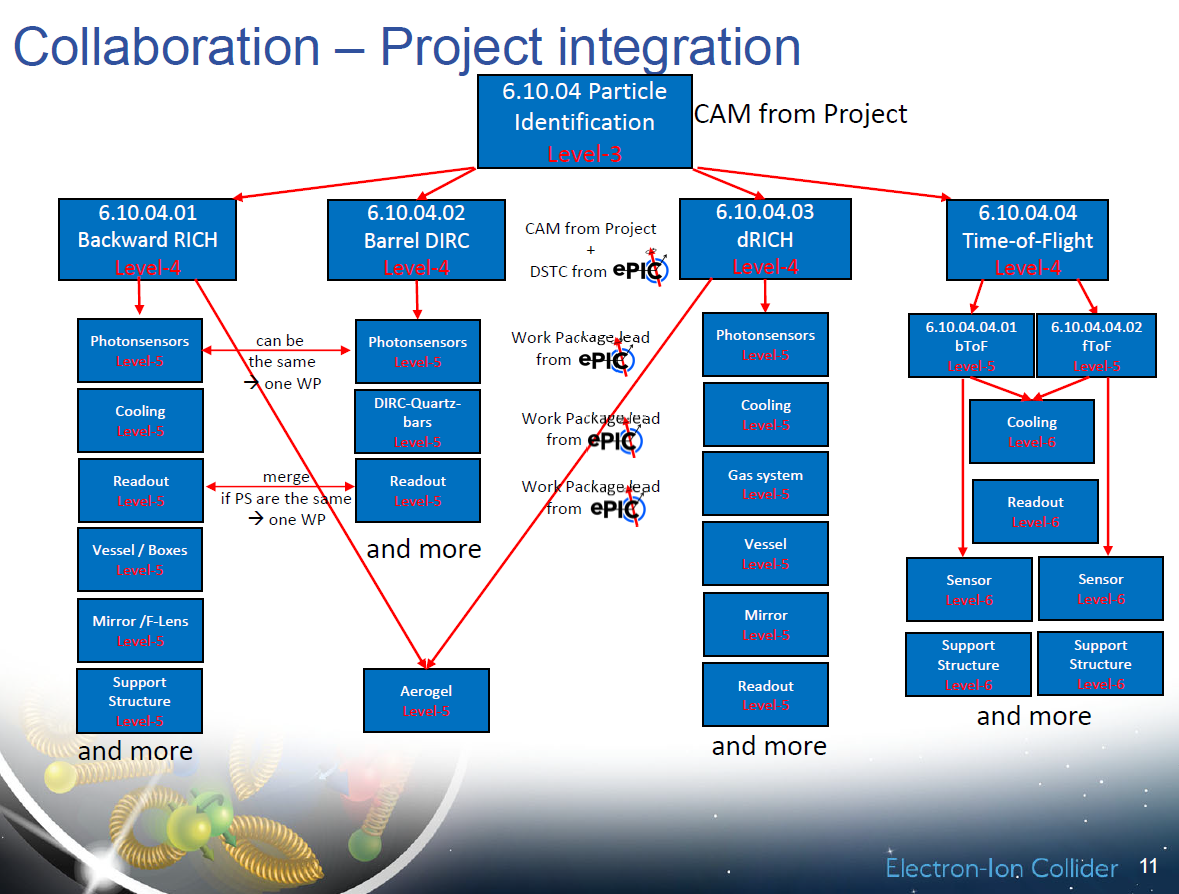 ‹#›
Simulation Campaign
‹#›
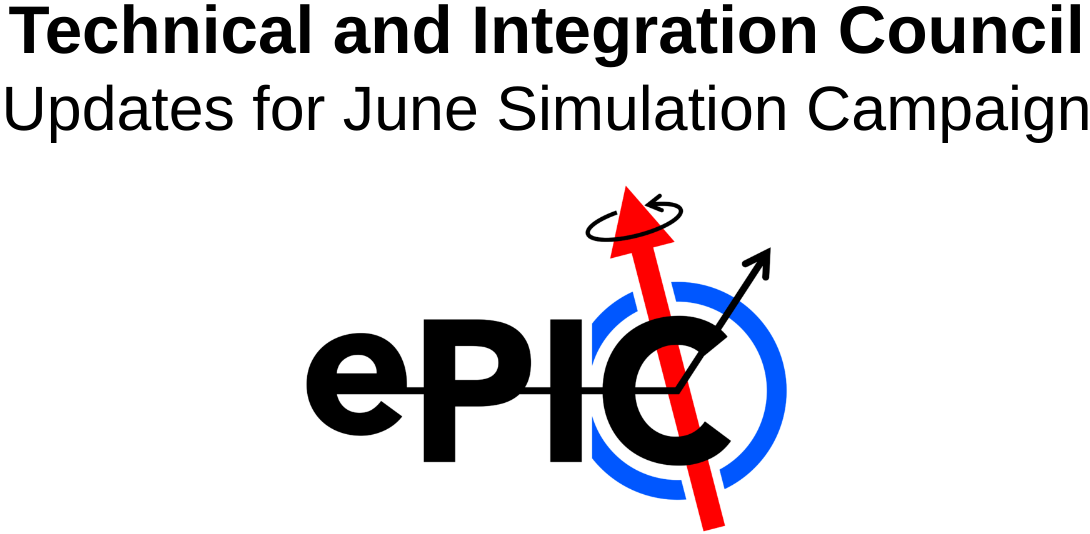 Simulation Campaign
‹#›
Updates will be requested on a monthly basis
Shared google docs will be provided
Brief update on the first Monday of simulation campaign
Today/Future TIC Meetings
‹#›
Tracking → Today
DAQ → Week 24 - June 12
Barrel Em/HCal → Week 25 - June 19
FBKWD/FFWD → Week 26 - June 26
K. Dehmelt
06/05/2023
Today’s Agenda
‹#›
Integration status Tracker DSC
Status of design and layout
Si tracker
Gaseous tracker
Advancement between now to August?
Does present technical design and implementation fulfill the YR requirements?
K. Dehmelt
06/05/2023
Today’s Agenda
‹#›
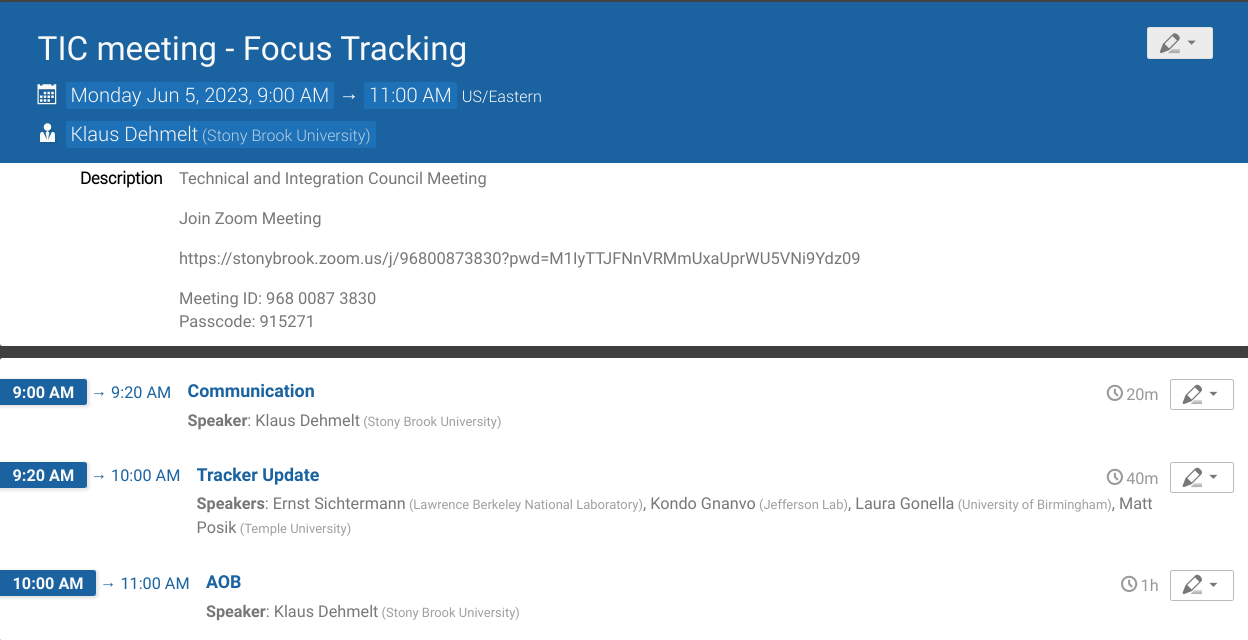 K. Dehmelt
06/05/2023